Scaling Microblogging Services with Divergent Traffic Demands
Presented by Tianyin Xu

Tianyin Xu, Yang Chen, Lei Jiao, 
Ben Zhao, Pan Hui, Xiaoming Fu
University of Goettingen, UC San Diego
UC Santa Barbara, Deutsche Telekom
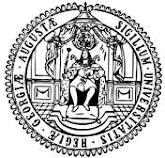 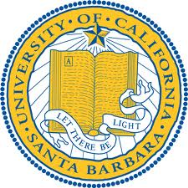 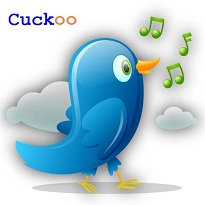 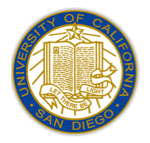 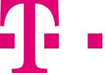 Microblogging services are growing at exponential rates!
145,000,000
75,000,000
User Population
5,000,000
750,000
1,000
Year
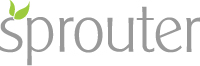 Not only Twitter!
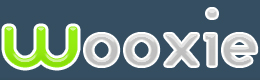 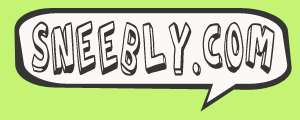 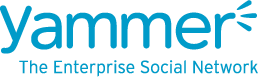 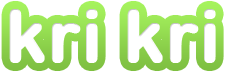 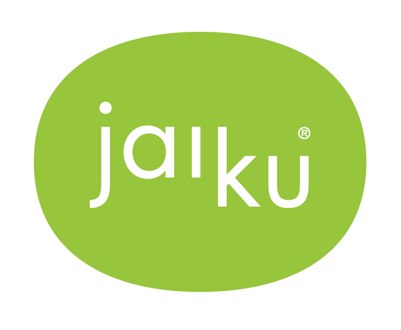 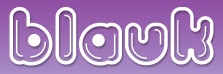 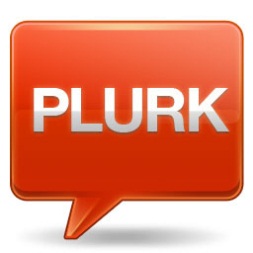 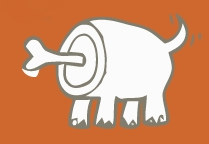 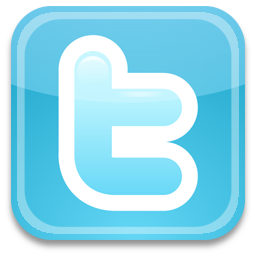 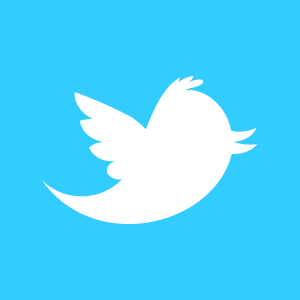 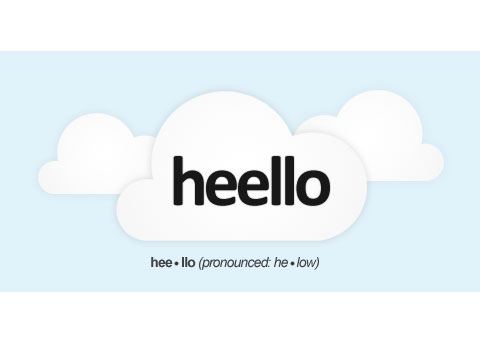 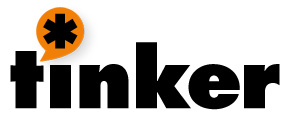 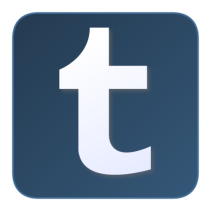 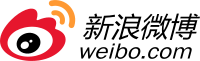 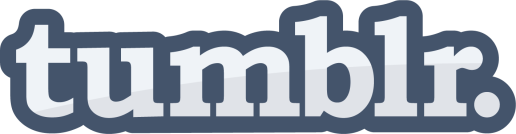 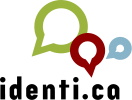 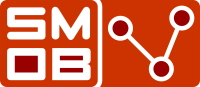 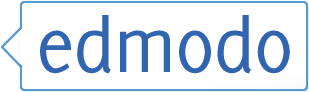 Current Architecture
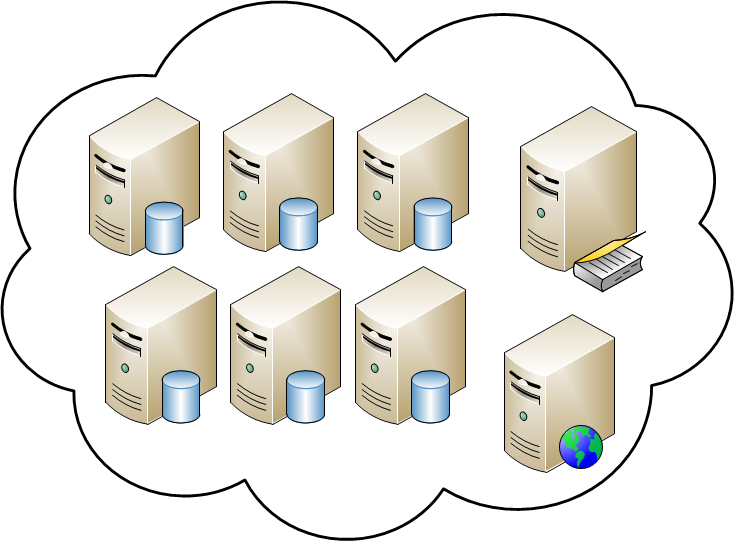 All is traffic waste!
polling
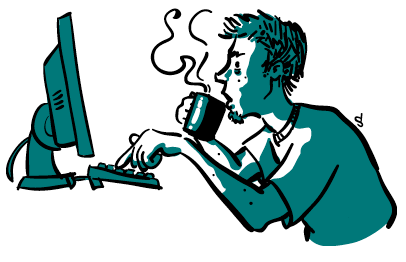 nothing new!!!
Current Architecture
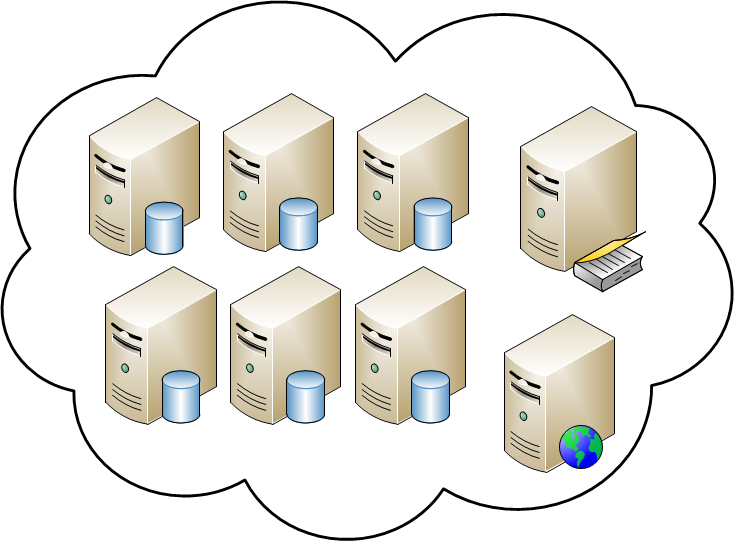 Still traffic waste!
polling
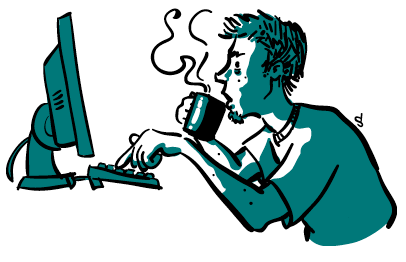 something new!!!
What about millions of users polling?
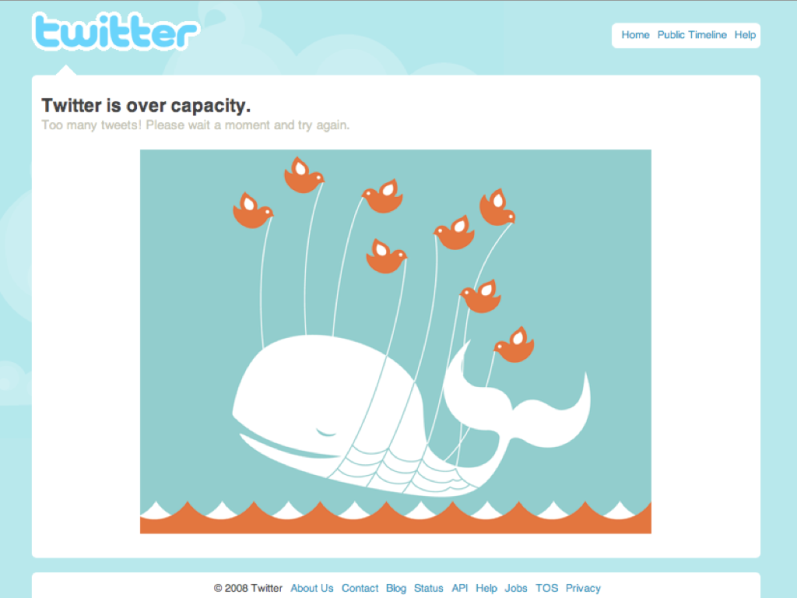 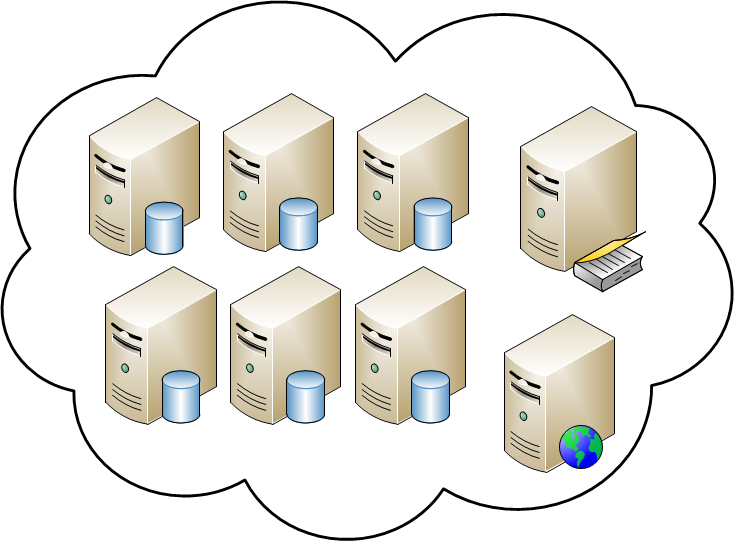 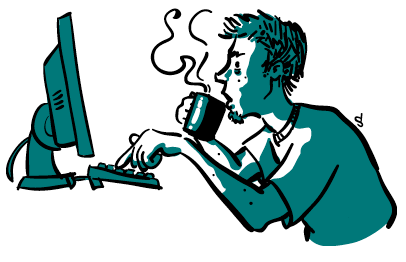 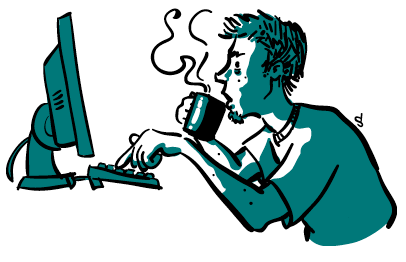 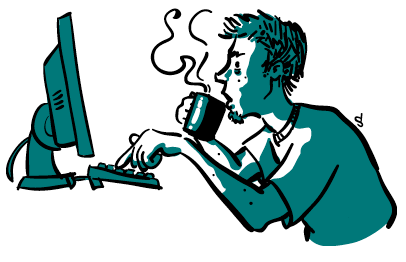 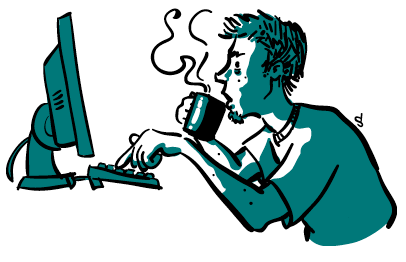 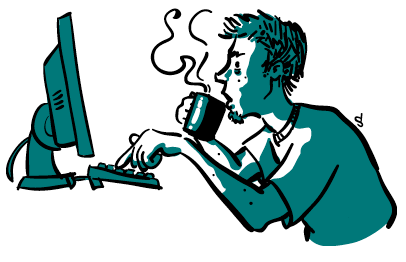 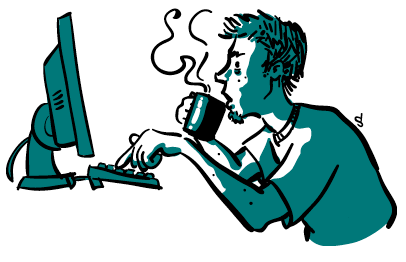 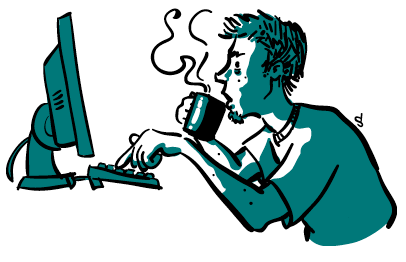 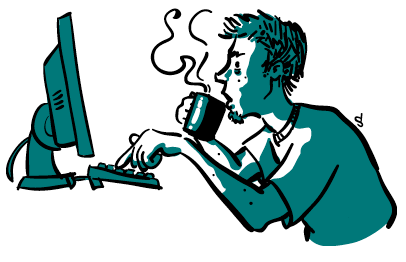 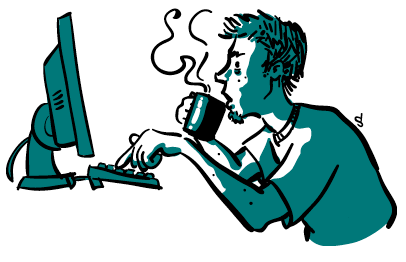 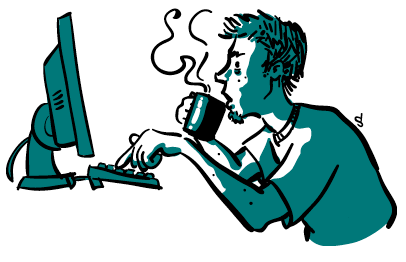 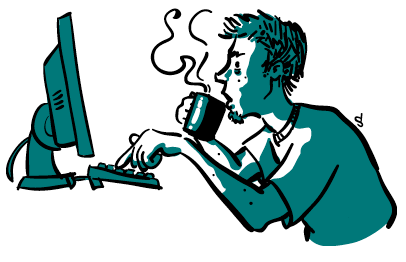 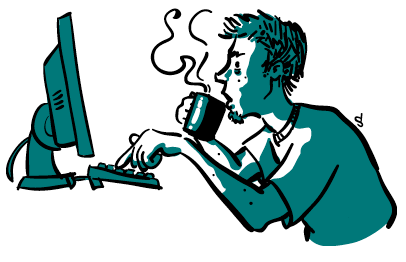 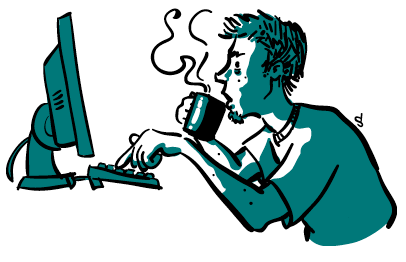 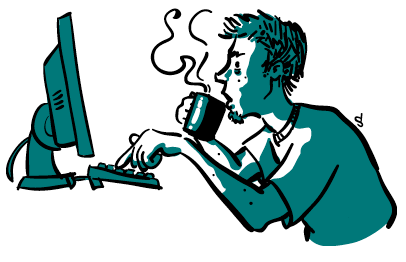 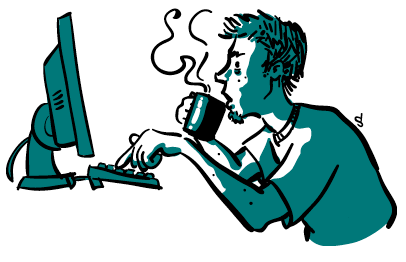 How is the availability and performance of these microblogging services?
(Measurement Study on Twitter)
Measurement period: Jun. 4 – Jul. 18, 2010
      - Including a flash crowd event: 
          FIFA World Cup 2010
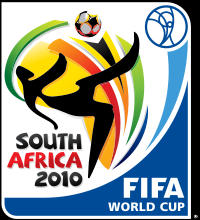 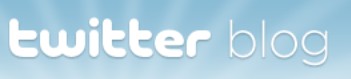 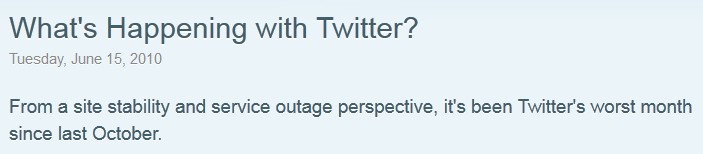 Measurement Study on Twitter
World Cup
World Cup
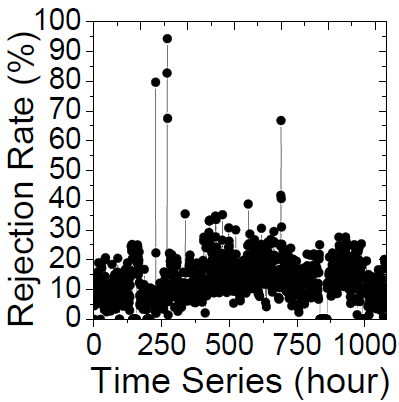 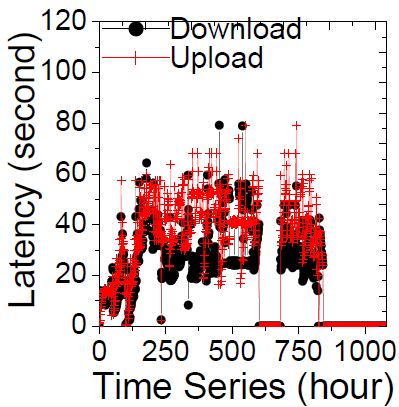 6/4  6/11             7/11 7/18
6/4  6/11             7/11 7/18
Twitter’s performance and availability is not satisfying (even at normal time).
The flash crowd event has an obvious impact on both performance and availability.
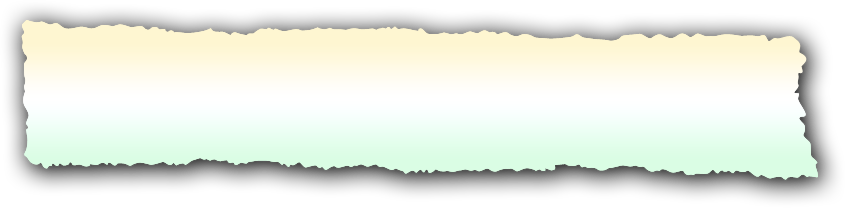 The Problems are still there!!!
Twitter’s Short-Term Solutions
1. Per-user request and connection limits
-  Rate limit
           Only allows clients to make a limited number of calls in a      given period
     Twitter: 150 requests per hour, 2,000 requests for whitelist

- Upper limit on the number of followees
           Orkut: 1000, Flickr: 3000, Facebook: 5000,
     Twitter: 2000 before 2009, now using a more sophisticated strategy
identi.ca                      jaiku                            emote.in                         Chinese Sina microblogging
2. Network usage monitoring
3. Doubling the capacity of internal network
How about push?
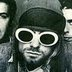 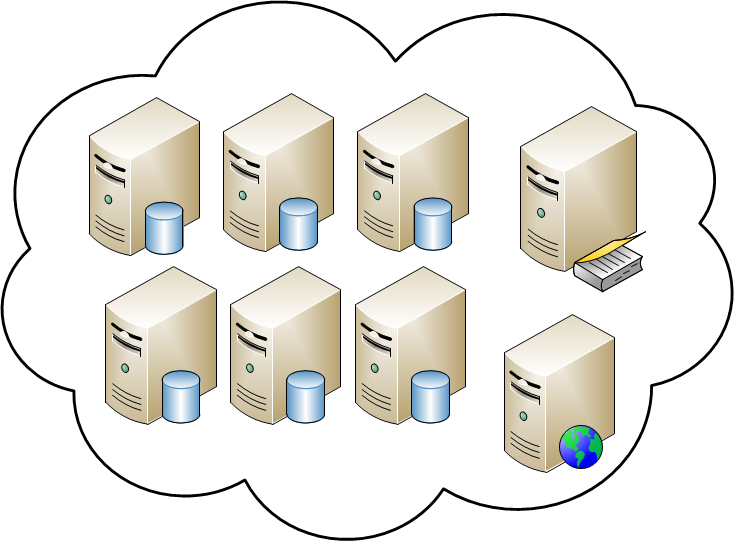 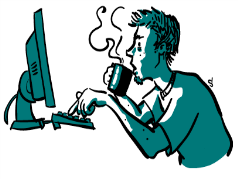 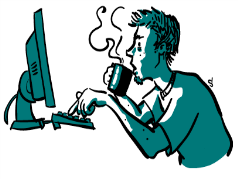 I have 5 followers!
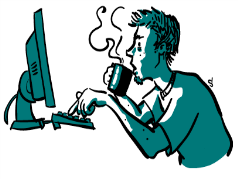 Social Network Usage
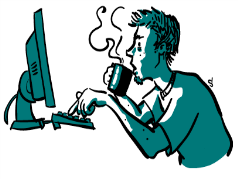 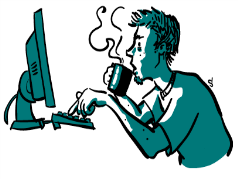 How about these guys?
16,000,000
11,000,000
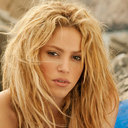 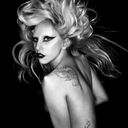 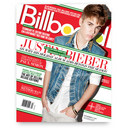 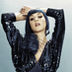 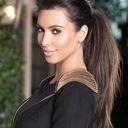 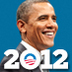 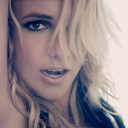 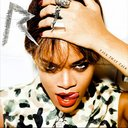 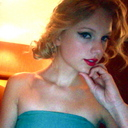 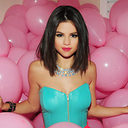 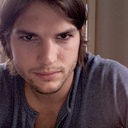 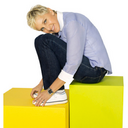 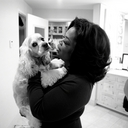 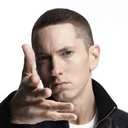 5,000,000
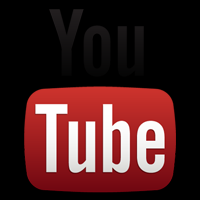 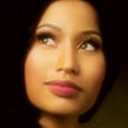 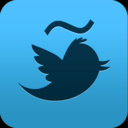 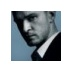 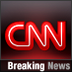 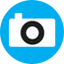 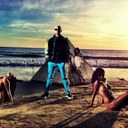 - Either celebrities or news media outlets.
What will happen when ladygaga has something to say?
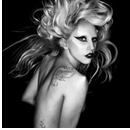 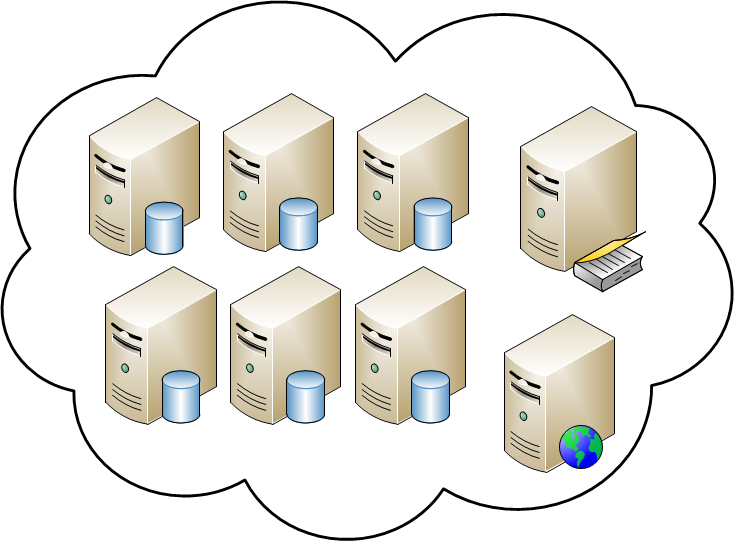 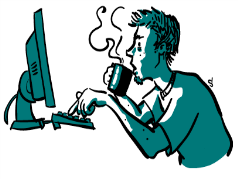 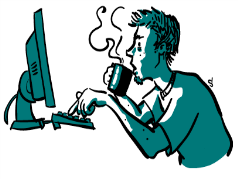 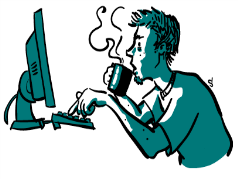 I have 16,000,000 followers!
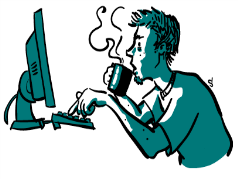 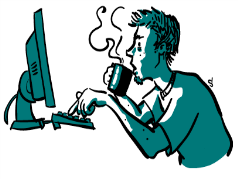 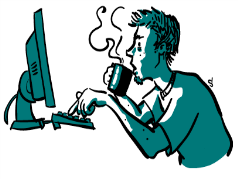 News Media Usage
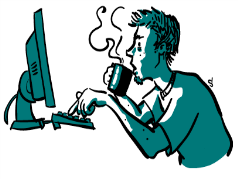 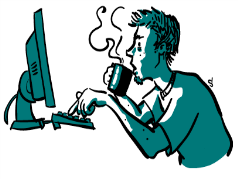 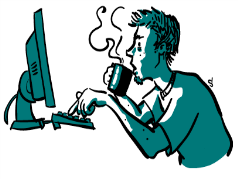 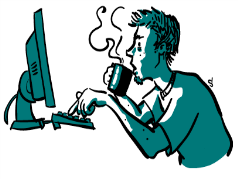 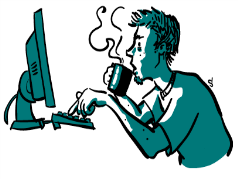 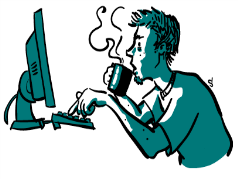 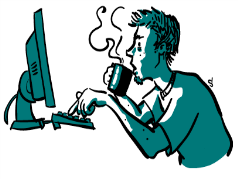 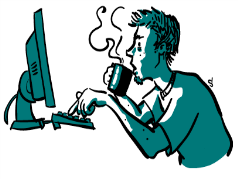 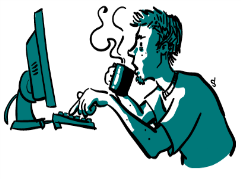 How different the two kinds of usage models contribute to the traffic?
Analysis of large-scale Twitter user trace
      - 3,117,750 users’ profiles, social links, tweets

Consider two built-in Twitter interaction models
      - POST and REQUEST

Differentiate social network usage and news media usage by threshold 1000
     - Only users with followers <1000 show assortativity*
*H. Kwak et al., What is Twitter, a Social Network or a News Media? WWW 2010.
The results of the divergent traffic
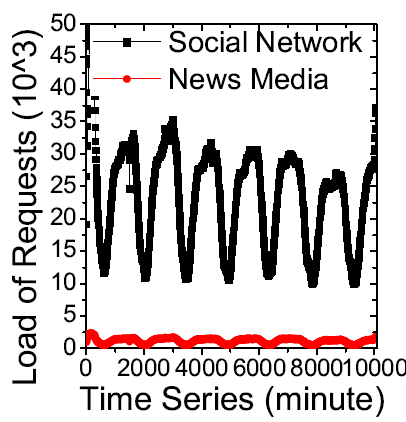 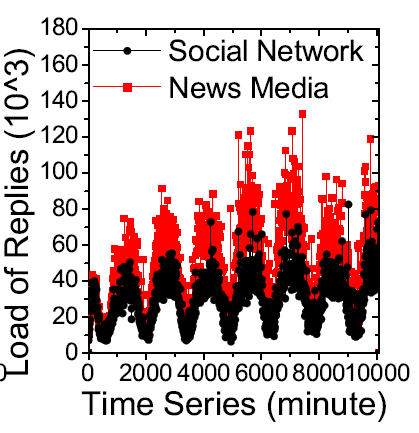 Incoming traffic load (10^3)
Outgoing Traffic Load (10^3)
Social network usage holds the majority of incoming server load (~95%).
News media usage occupies a great proportion of outgoing server load (~63%).
The difference between the two components.
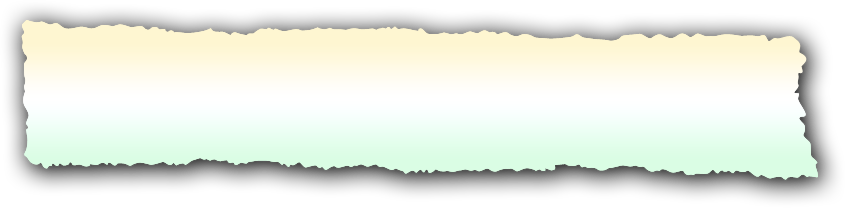 There is NO single dissemination mechanism can really address both two at the same time!!
What makes microblogging systems like Twitter hard to scale?
They are being used as both the social network and the news media infrastructure at the same time!
16
Decouple the two components
- Complementary delivery mechanisms
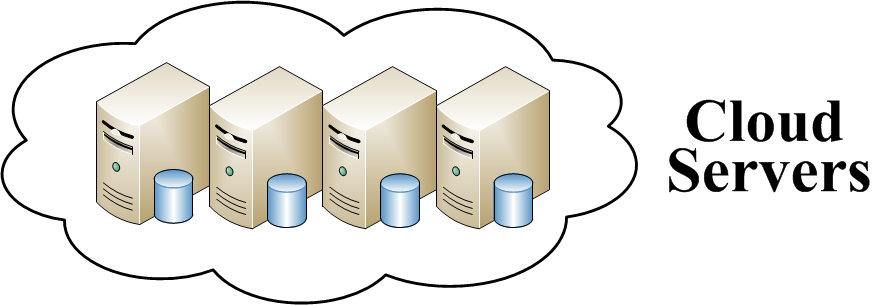 direct unicast push
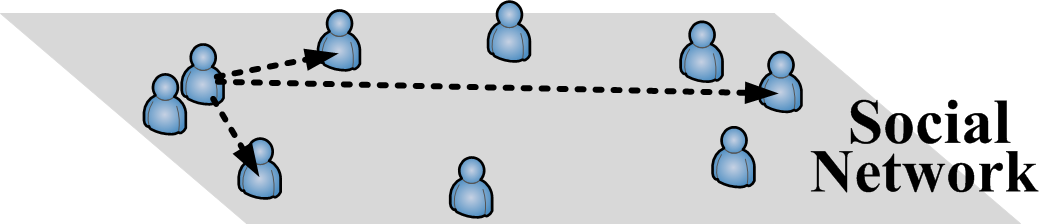 gossip dissemination
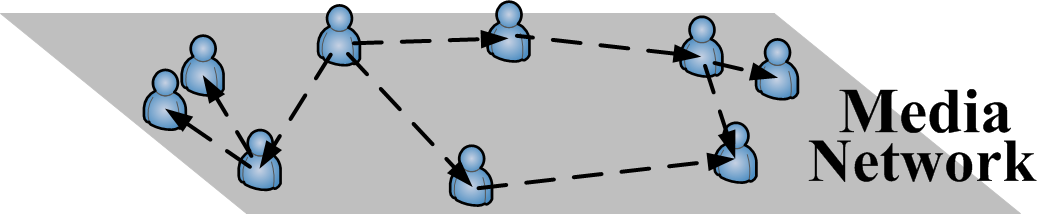 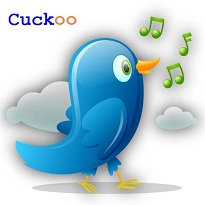 System Architecture (Cuckoo)
Cloud servers (a small server base)
Ensure high data availability
Maintain asynchronous consistency
Host all the user contents
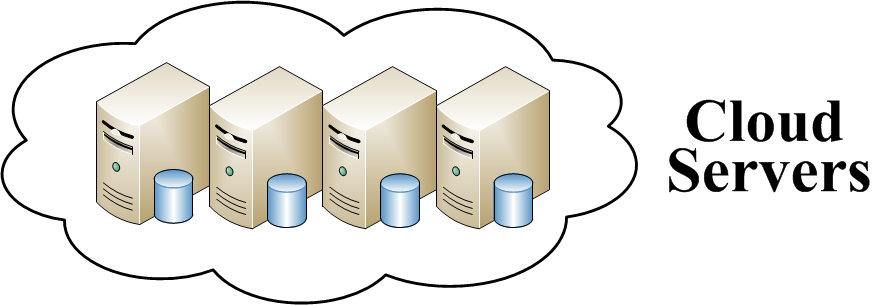 Cuckoo peers (peers at network edge)
Data delivery
Abandon naïve polling
Decentralized user lookup
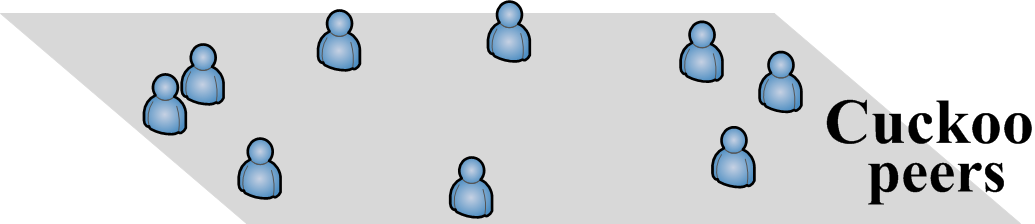 18
Unicast Delivery for SocialNet
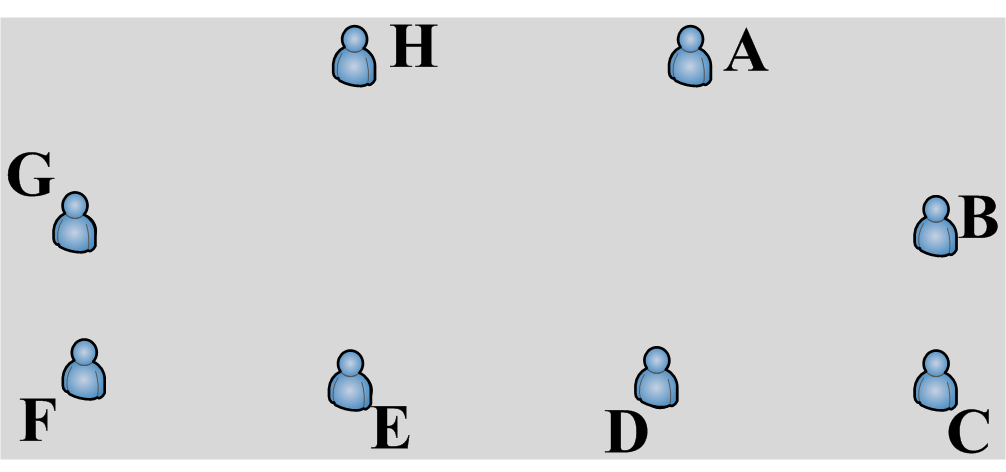 follower
follower
follower
……
Serial unicast delivery
1. simple2. reliable
Gossip Dessimination for MediaNet
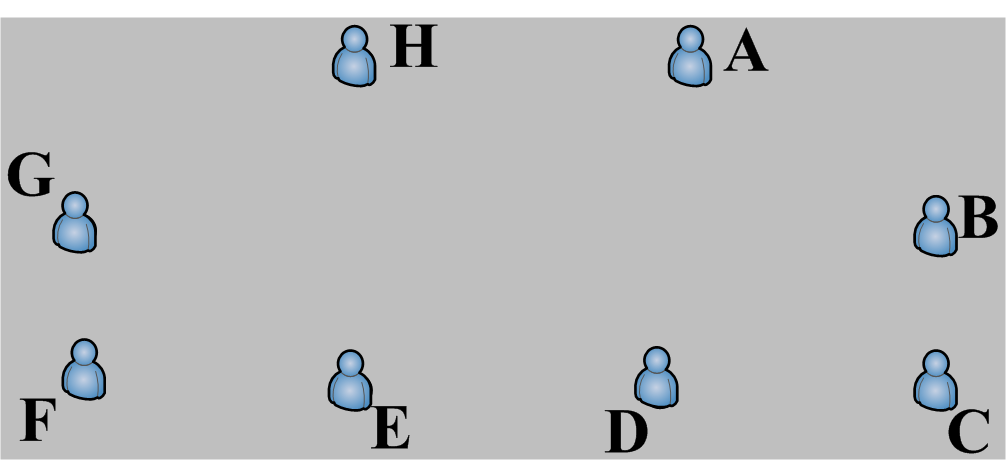 follower
partner
follower
follower
partner
partner
partner
……
partner
partner
Gossip disseminationPros:  1. scalable	      2. resilient to network dynamics	      3. load balanceCons: 1. each node has to maintain partners
Message Loss
Due to asynchronous access
-- regain lost tweets in offline period
	 efficient inconsistency checking  based on the timeline
2.  Due to uncertainty of gossip and unreliable      channels
-- exploit unique statusId to check
UserId
Sequence Number
 gap between the sequence number means message loss
21
Support for Client Heterogeneity
Differentiate user clients into three categories:
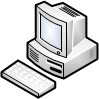 Cuckoo-Comp
Stable nodes
Construct DHT and provide DHT-based user lookup
Participate in message dissemination
Over 40% of all tweets were from mobile 
devices, up from only 25% a year ago.
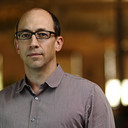 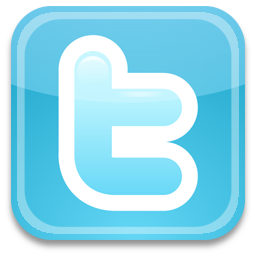 Cuckoo-Lite
Lightweight clients (i.e., laptops)
Do not join DHT
Only participate in message dissemination
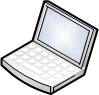 Cuckoo-Mobile
Mobile nodes
Neither join DHT nor message dissemination
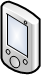 22
Dataset
Twitter dataset containing 30,000 user information

MySpace dataset to model session durations

Classify the three categories of Cuckoo users according to their daily online time
  ~50% of Cuckoo peers are Cuckoo-Mobile clients.
23
Implementation and Deployment
A prototype of Cuckoo using Java comprises both the Cuckoo peer and the server cloud.
      - Cuckoo client: 5000 lines of code      - Server cloud:  1500 lines of code
30,000 Cuckoo clients on 12 machines

4 machines to build the server cloud
24
Server Cloud Performance
- Resource Usage
CPU
Memory
Incoming/Outgoing traffic
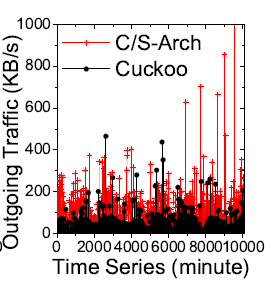 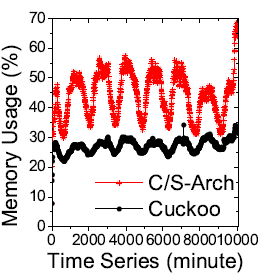 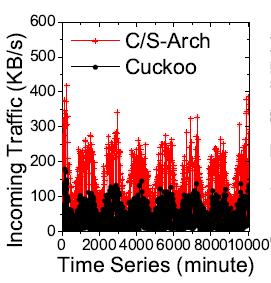 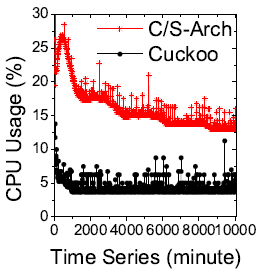 Results
1.  ~50% CPU usage reduction
2.  ~50%/~16% memory usage reduction at peak/leisure time
3.  ~50% bandwidth savings for incoming/outgoing traffic
25
Cuckoo Peer Performance
- Message Sharing
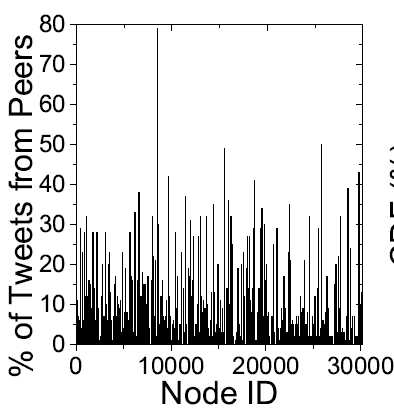 Results
  - 30% of users get more than 5%     of tweets from other peers
  - 20% of users get more than     10% of tweets from others    -> The performance is mainly impacted          by user online durations
    -> The MySpace duration dataset leads         to a pessimistic deviation
                jaiku                            emote.in                         Chinese Sina microblogging
Expecting better performance in Cuckoo
Cuckoo Peer Performance
- Micronews Dissemination
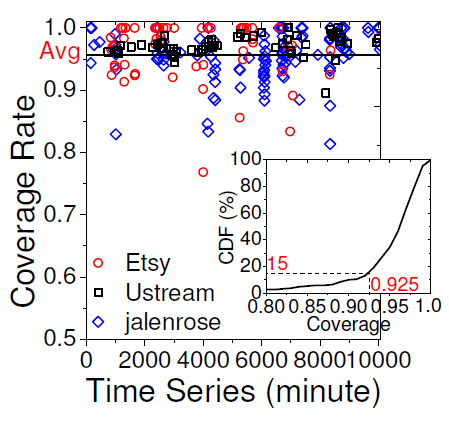 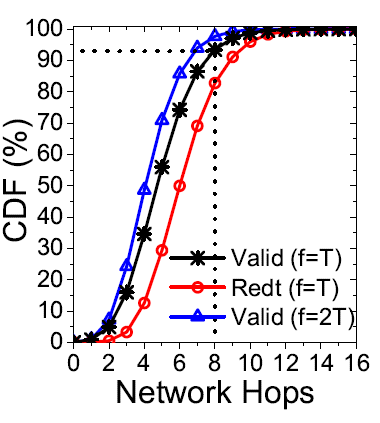 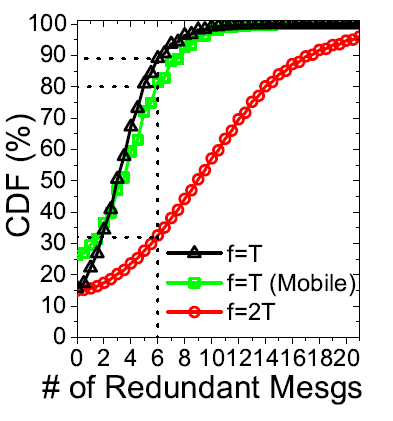 Results
2. 90% of valid micronews    received are within 8 hops
3. 89% of users receive less     than 6 redundant tweets     per dissemination round
95+% coverage rate of content dissemination
Related Work
Microblogging and Pub-Sub Systems
[Rama_NSDI2006], [Sandler_IPTPS2005], 

Measurement Study on Microblogging
[Ghosh_WOSN2010], [Krish_WOSN2007], [Kwak_WWW2009], [Cha_ICWSM2010], 

Decentralized Microblogging
[Sandler_IPTPS2009], [Buchegger_SNS2009], [Shakimov_WOSN2009]
Conclusion
A novel system architecture tailored for microblogging to address scalability issues
Relieve main server burden
Achieve scalable content delivery 
Decoupling the dual functionality components
A detailed measurement of Twitter
A prototype implementation and trace-driven emulation over 30,000 Twitter users  
Notable bandwidth savings
Notable CPU and memory reduction
Good performance of content delivery/dissemination
Acknowledgement
Opera Group
              U.C. San Diego, USA
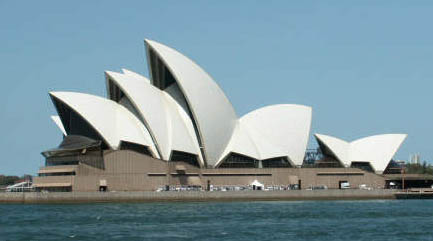 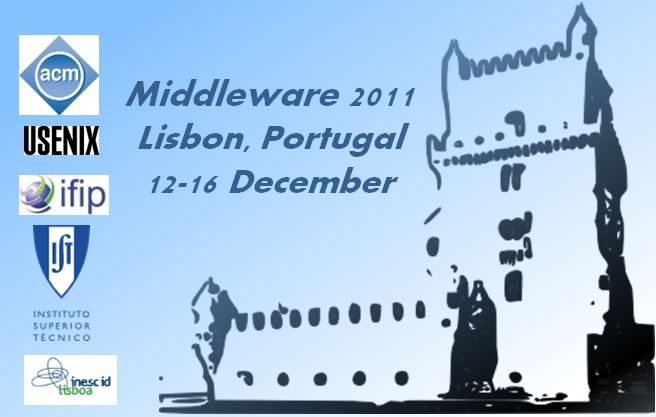 Middleware Conference
Thank you very much!!http://mycuckoo.org